COST-EFFECTIVENESS AND BENEFIT-COST ANALYSES OF ACCELERATED STUDY IN ASSOCIATE PROGRAMS (ASAP)OF THE CITY UNIVERSITY OF NEW YORK
Henry M. Levin
Teachers College, Columbia University
Center for Benefit-Cost Studies of Education (CBCSE)
January 2017, Washington DC

Emma García 
Economic Policy Institute
WASTED RESOURCES
65 percent of 18-22 year olds enroll in post-secondary education in U.S.
Low completion rates.
Among enrollees in 4 year college and university programs, only about half complete the degree in 6 years and only about 31% in public colleges.
Among enrollees in  2 year community colleges, only about 20 percent complete the degree in 3 years.
CBCSETeachers College, Columbia University
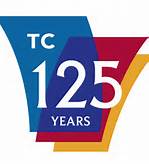 MINORITY AND POOR
Most minority and poor students in post-secondary education are in urban community colleges.
Urban community colleges have 12-15 percent completion rates.
Poor efficiency in resource use.
CBCSETeachers College, Columbia University
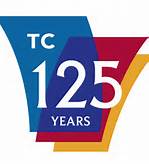 WHY LOW COMPLETION RATES IN COMMUNITY COLLEGES
Inadequate preparation.
Need to work or support family.
Costs of tuition fees, books, and transportation.
Poor study skills.
CBCSETeachers College, Columbia University
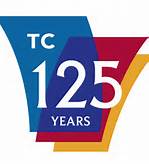 ACCELERATED STUDY IN ASSOCIATE PROGRAMS (ASAP)
City University of New York (CUNY) designed new program to increase and accelerate completion of associate degree within 3 years.
Consolidated course schedule (morning or afternoon).
Mandatory advisement and career development.
Weekly ASAP Seminar to address academic and personal challenges.
Free use of textbooks and free transportation.
Remaining tuition balance paid by ASAP.
CBCSETeachers College, Columbia University
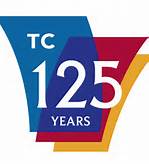 THREE YEAR STUDY
CUNY data was used to construct a comparison group with the same admissions criteria as ASAP.
Six community colleges in study.
Student progress was studied over three years for both groups.
At end of three years, 24.1 % of students in regular program had completed associate degree compared to 54.9 % for ASAP students. [by site]
IS INVESTMENT IN ASAP COST-EFFECTIVE?
ASAP requires additional resources.
ASAP has superior graduation rates.
Is the additional investment justified?
What is the additional cost?
What is the additional cost per graduate?
WHAT IS COST-EFFECTIVENESS OF ASAP?
CBCSETeachers College, Columbia University
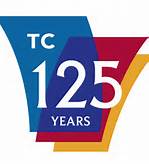 HOW DOES THE INVESTMENT LOOK LIKE FROM A BENEFIT-COST PERSPECTIVE?
Are there net benefits to taxpayer?
Are there net benefits to student?
CBCSETeachers College, Columbia University
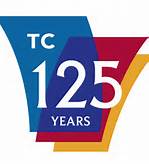 ADDITIONAL COSTS OF ASAP
The cost analysis-Method
Costs calculated from allocations to both programs.
Budgetary information for ingredients (partially following the “Ingredients Method”, Levin & McEwan, 2001) 
Regular program had three year cost of $29,500 per full-time equivalent student (fte).
ASAP had additional three year cost of $19,800 for total cost of $49,400 per fte.
ASAP cost 2/3 more per fte student.
CBCSETeachers College, Columbia University
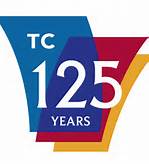 Three-year Cost per FTE
CBCSETeachers College, Columbia University
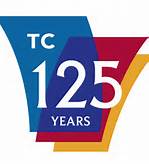 COST-EFFECTIVENESS RESULTS
ASAP Cost is 67 percent higher for 3 years.
But 54.9 percent of ASAP students complete associate degree in three years compared to 24.1 percent of students in regular program.
Cost per graduate is $63,700 for regular program and $57,300 for ASAP program, a savings of $6,400 per graduate (approx) or more than $6 million for 1,000 graduates.
CBCSETeachers College, Columbia University
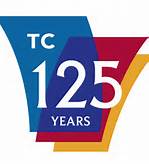 Cost per Graduate: Over Three Years  [by site]
CBCSETeachers College, Columbia University
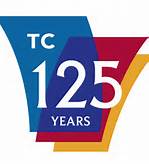 COST-EFFECTIVENESS-OTHER RESULTS
ASAP retained more of the students (students with educational disadvantages are more likely to drop out)
Beneficial, even if don’t get the degree (Kane & Rouse 1995).
Students quickly dropped out of the regular program 
After 3 semesters, 80 percent of FTEs who started under ASAP were enrolled. 
Only 57 percent of FTEs in the regular program were retained
“Cooling out” function (Clark 1960; Karabel 1972)
FTE per Semester as a Percentage of FTEs in the 1st Semester
CBCSETeachers College, Columbia University
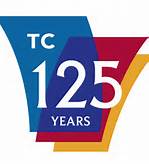 ASAP IS MORE COST-EFFECTIVE
But, is ASAP a good taxpayer investment?
Benefit-Cost Study.
More education:
Increases income and tax revenues.
Reduces crime and public cost of criminal justice.
Reduces public assistance costs.
Reduces public health costs.
CBCSETeachers College, Columbia University
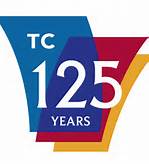 BENEFIT-COST ANALYSIS
Method: 
Present Value of lifetime benefits, at age 23
Discount rate: 3.5 percent 
When available, using data representative of New Yorkers
CBCSETeachers College, Columbia University
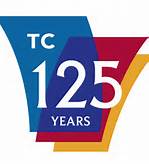 DATA REQUIREMENTS
Requires detailed data from many state and local sources
For example:
Additional income.
Additional federal, state, and city income taxes.
Additional sales and property taxes.
Reductions in public health, criminal justice, and public assistance expenditures.
CBCSETeachers College, Columbia University
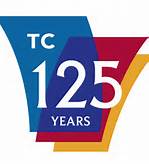 Expressed as Present Value
Typical student begins community college at age 20.
Graduates in three years at age 23.
All costs and benefits adjusted to present value at age 23 with 3.5 percent discount rate.
Allows comparison of costs and benefits to obtain net benefits.
CBCSETeachers College, Columbia University
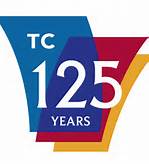 TOTAL FISCAL BENEFITS TO TAXPAYER FOR EACH ADDITIONAL GRADUATE (age 23)
In constant 2010 dollars.
Distribution of fiscal benefits
BENEFITS AND COSTS TO TAXPAYER PER GRADUATE
Comparison Group (regular program)
Benefits per additional graduate		$205,514 
Institutional costs per graduate  		  $65,884
Net benefits per graduate 		        	$139,630
Benefit-Cost Ratio				          3.1
ASAP Cohort
Benefits per additional graduate 		$205,514 
Institutional costs per graduate   		  $59,302
Net benefits per graduate           		$146,212
Benefit-Cost Ratio 	         			          3.5
In constant 2010 dollars.
TAXPAYER BENEFITS FOR 1,000 ENROLLMENTS
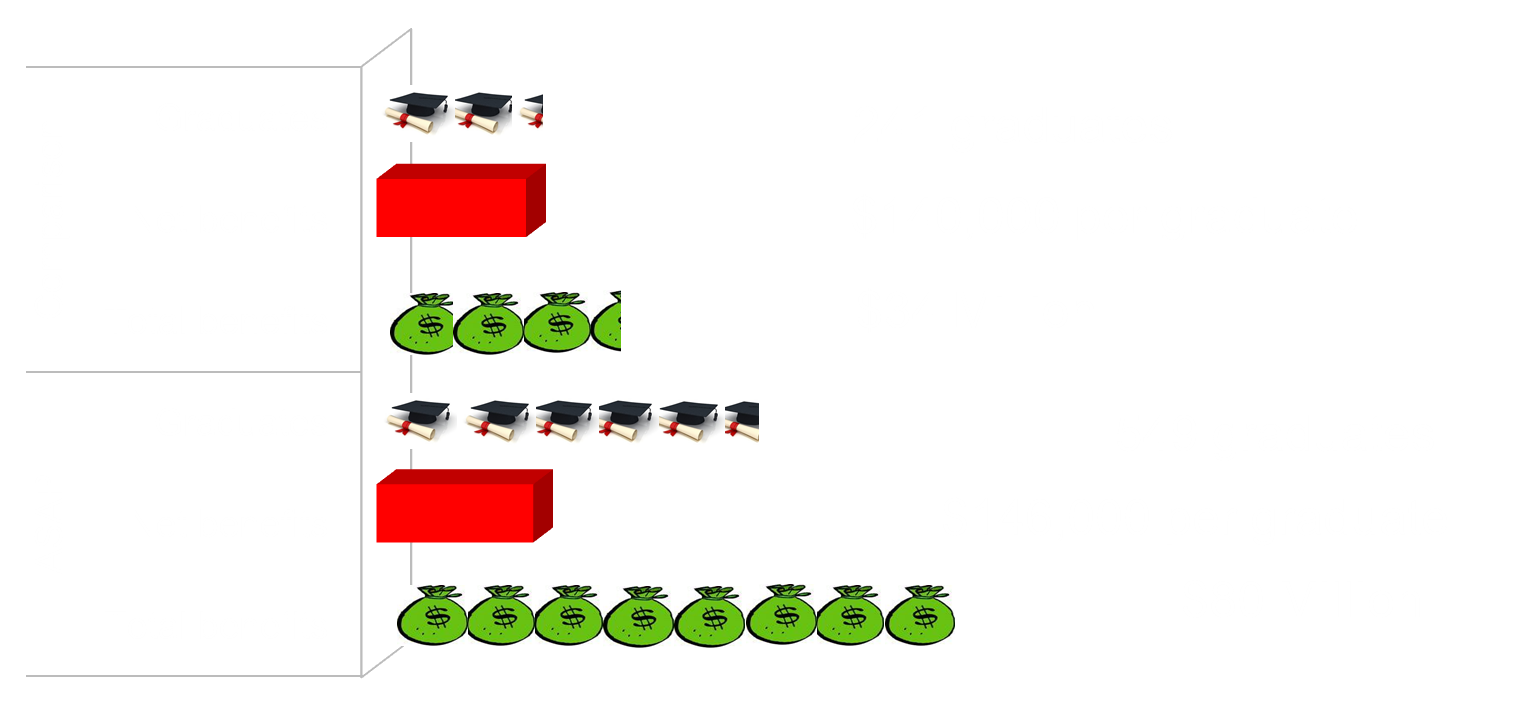 Total Net Benefits per 1,000 Enrollees ~                  
$ 46 MILLION
TOTAL BENEFITS TO STUDENT (age 23)
Age-Earnings Profiles by Educational Attainment
In constant 2010 dollars.
BENEFITS AND COSTS TO STUDENT PER DEGREE
Comparison Group (regular program)
After-tax Income Benefits			         $158,742 
Direct student costs and foregone income (*) 	$20,996
Net benefits 				         	         $137,746
Benefit-Cost Ratio			              	         7.6
ASAP Cohort
After-tax Income Benefits 			         $158,742 
Direct student costs and foregone income (*)	$13,062
Net benefits 		           		         $145,680
Benefit-Cost Ratio 		           	      		       12.2
In constant 2010 dollars.
BENEFIT-COST
From a B-C perspective: 
ASAP is a highly productive investment
From a policy perspective: 
ASAP’s effectiveness is highly superior to the conventional program
Other considerations:
Externalities (general equilibrium effects)
 Mobility (do graduates stay in area?)
Educational success in non-fiscal terms (e.g. transfers).
Experimental evaluation (Scrivener, Weiss & Sommo, 2012) and scale up.
CBCSETeachers College, Columbia University
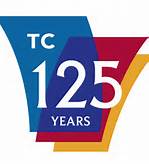 MDRC Evaluation ASAP
Three Year Randomized Control Trial.
Different Population—Students needed 1 or 2 development courses in reading, writing, or math.
Results MDRC RCT
Associate Degree Completion-3 years (includes remedial courses  + 60 college level credits).
Regular Program—21.8 percent.
ASAP Program—40.1 percent.
Transfers to 4 year college.
Regular Program—17.3 percent.
ASAP Program—25 percent.
CE & BC Results Influenced Policy
Evaluations used to justify increased budgtary allocations.	
About 1,000 students in demonstration, 2007-10.
Expanded to 4238 students in 2014-15.
Funding for 13,000 students from 2015-18. 
Now promoted nationally with establishment at other community colleges and at 4 year institutions.
Thank You
www.cbcse.org


Henry Levin   hl361@columbia.edu
Emma García egarcia@epi.org
CBCSETeachers College, Columbia University
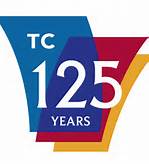 ANNEX
Table 1: Associate Degree Completion in Three Years [back]
CBCSETeachers College, Columbia University
Table 5 Cost per Cohort (all FTEs) and per Graduate: Over Three Years[back]
Lifetime Earnings, City, Property and Sales Taxes by Educational Attainment. Breakdown by Gender and Ethnicity (Present Value at Age 23 at 3.5 Percent Discount Rate) HS [back]
Lifetime Earnings, City, Property and Sales Taxes by Educational Attainment. Breakdown by Gender and Ethnicity (Present Value at Age 23 at 3.5 Percent Discount Rate) AA [back]
Lifetime Earnings, City, Property and Sales Taxes: Comparison by Educational Attainment. Breakdown by Gender and Ethnicity (Present Value at Age 23 at 3.5 Percent Discount Rate) [back]
Lifetime Public Health Expenditures, by Educational Attainment (Present Value at Age 23 at 3.5 Percent Discount Rate) [back]
Lifetime Welfare Income, by Educational Attainment (Present Value at Age 23 at 3.5 Percent Discount Rate) [back]
Lifetime Crime Costs, by Educational Attainment (Present Value at Age 23 at 3.5 Percent Discount Rate) [back]
Lifetime Earnings by Educational Attainment. Breakdown by Gender, and Ethnicity (Present Value at Age 23 at 3.5 Percent Discount Rate), 2008-10 [back]
Total Costs Per Graduate, Comparison Group and ASAP Group: Breakdown per Constituent (Student), for Three Years [back]
Sources
Proportion of CUNY’s Associate Graduates Currently Residing in New York State and New York City by Graduation Year, 1981-2008 (in Percentages)
TAXPAYER BENEFITS FOR 1,000 ENROLLMENTS
Comparison Cohort (regular program)
Graduates 				           241.2
Net Benefits per Graduate 	     $139,630
Total Benefits to Taxpayer 	$33,678,756
ASAP Cohort
Graduates 					548.6
Net Benefits per Graduate  	     $146,212 
Total Benefits				$80,211,903
Total Net Benefits per 1,000 Enrollees ~                   
$ 46,000,000
In constant 2010 dollars.
Reports are available at:
CEA: http://cbcse.org/wordpress/wp-content/uploads/2013/06/Levin-ASAP-Cost-Effectiveness-Report_092412_FINAL-5.pdf
BCA: http://cbcse.org/wordpress/wp-content/uploads/2013/05/Levin_ASAP_Benefit_Cost_Report_FINAL_05222013.pdf

Center for Benefit-Cost Studies in Education, Teachers College, Columbia University.
www.cbcse.org
CBCSETeachers College, Columbia University